Vă salută clasa a II-a AȘcoala Primară FloreștiRepublica Moldova
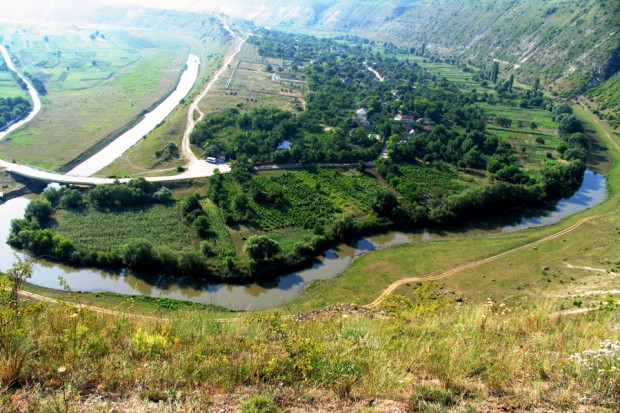 Moldova –mioritic plai
Orașul Florești
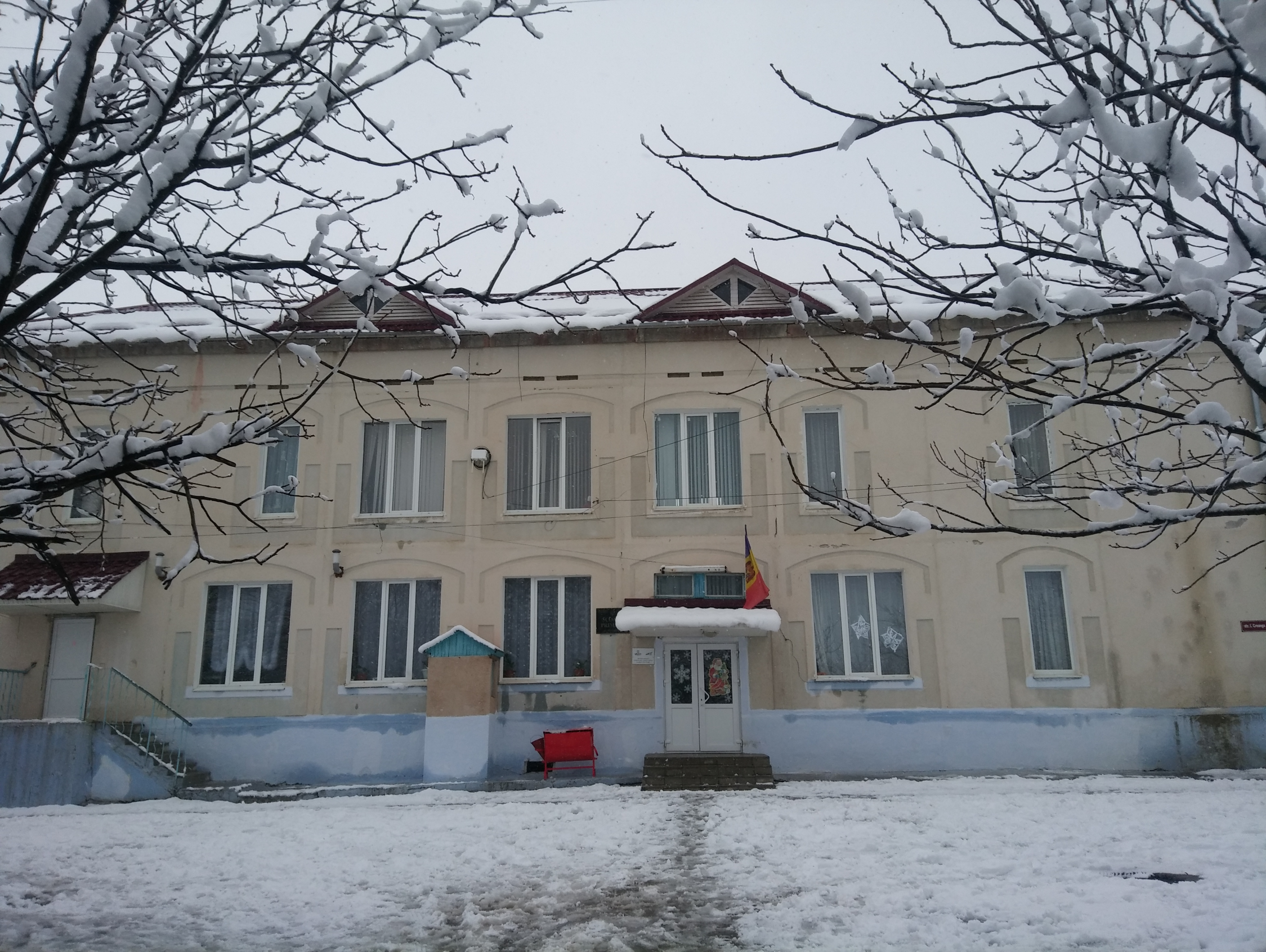 Școala Primară-cea mai contemporană școala
Școala Primarăîn plină iarnă
Suntem gata să-l primim pe Moș Crăciun!!
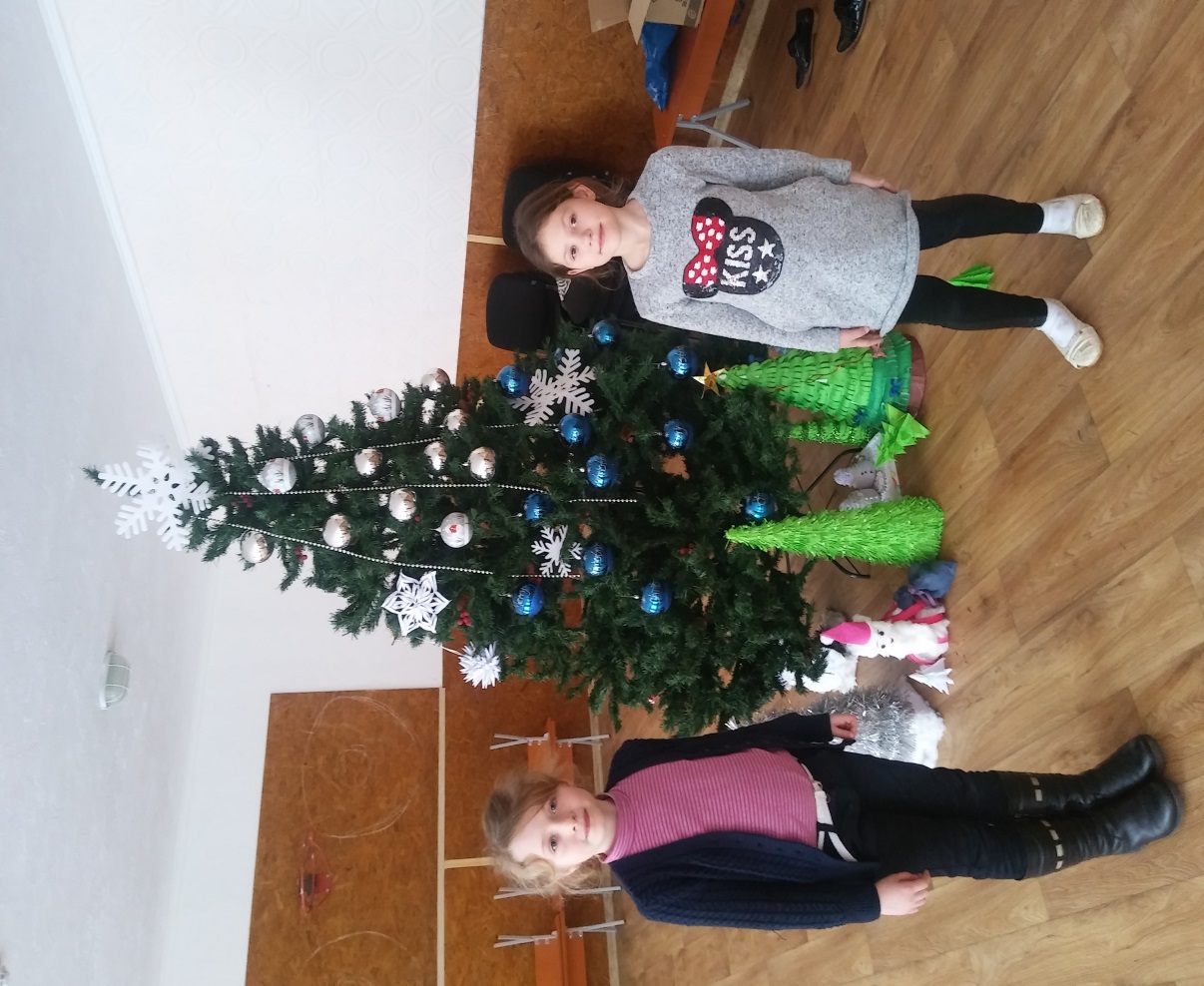 Să-i bucurăm pe părinți
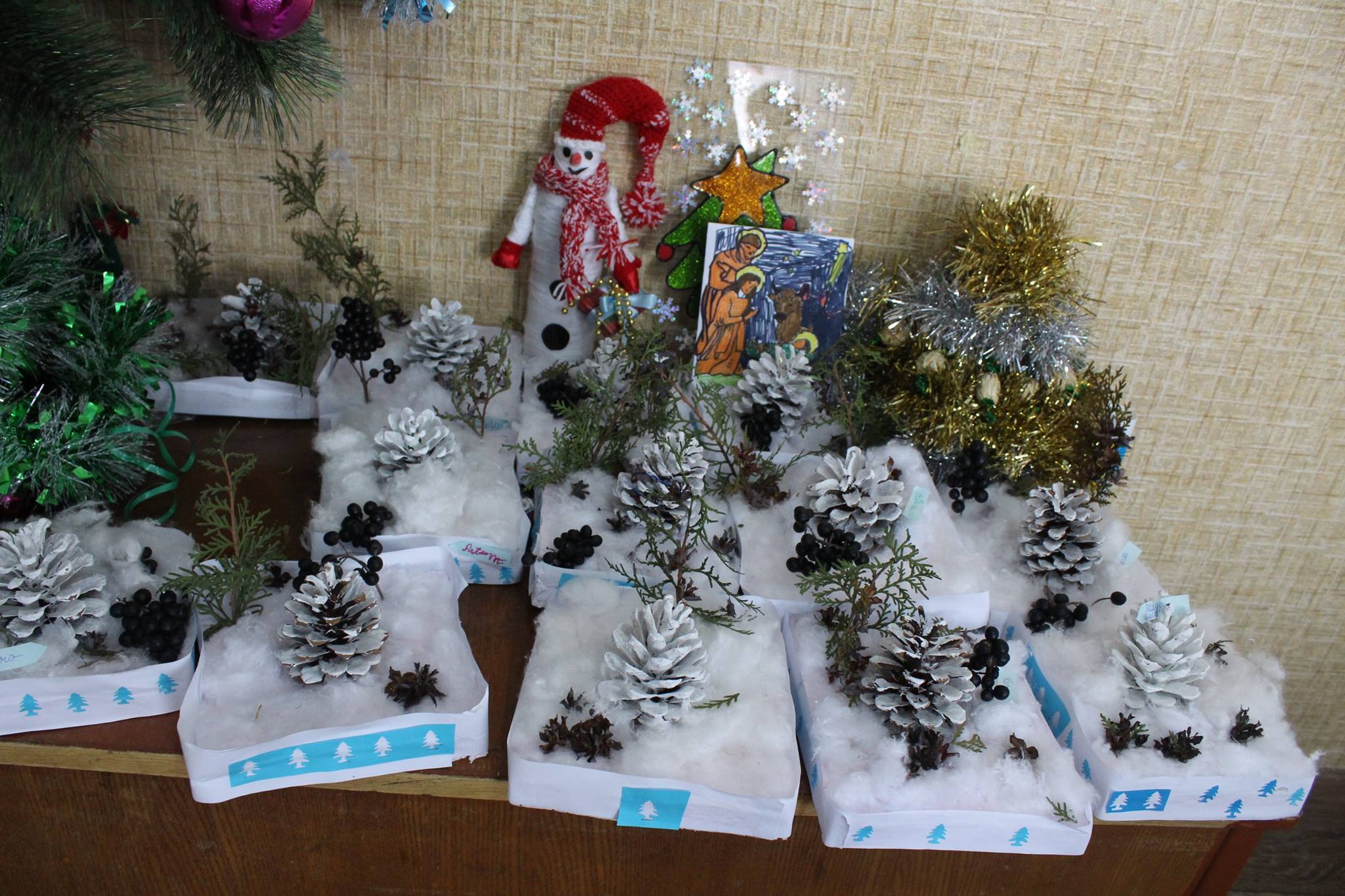 Ne place să lecturăm
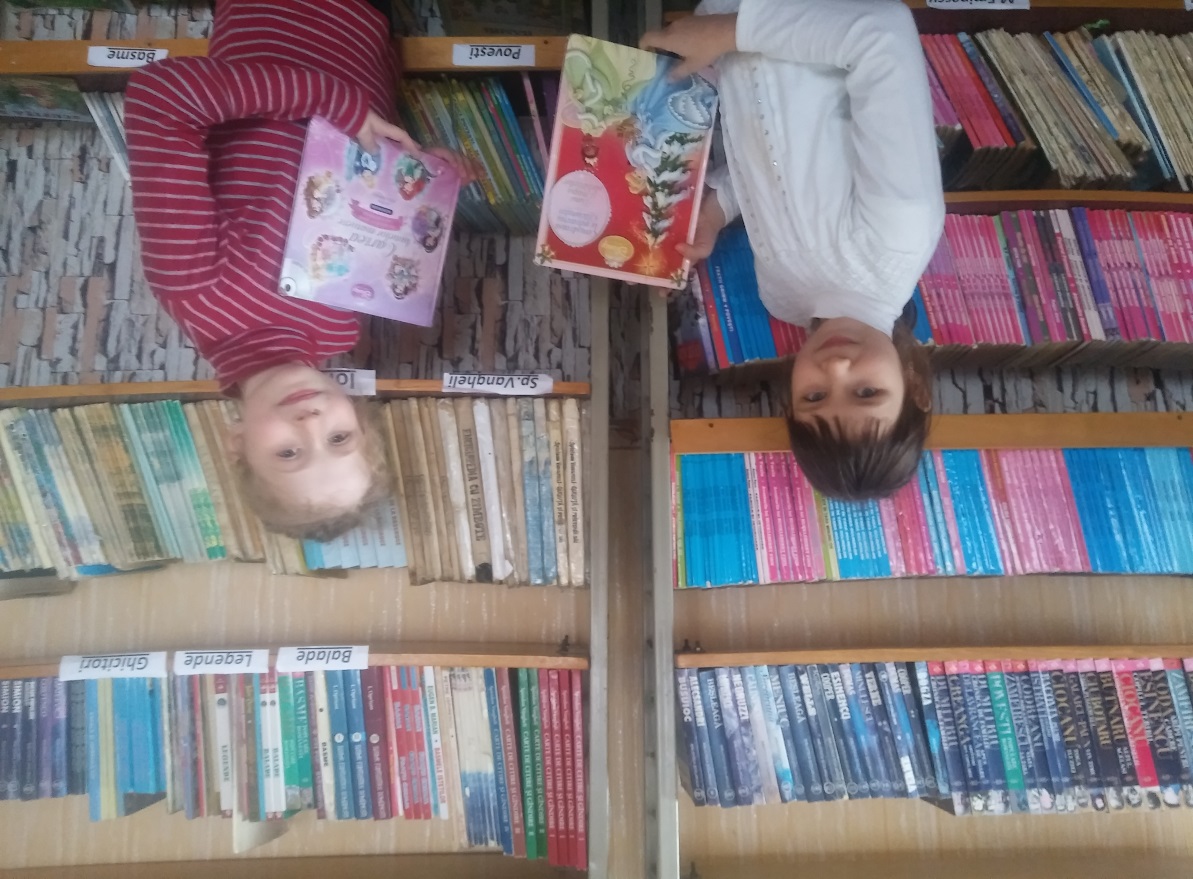 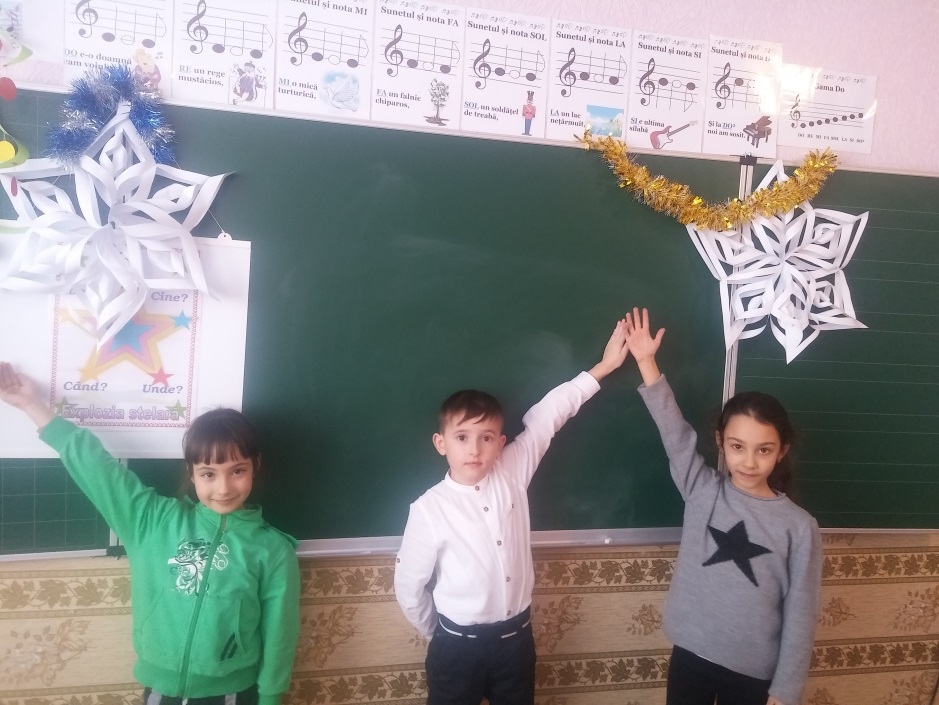 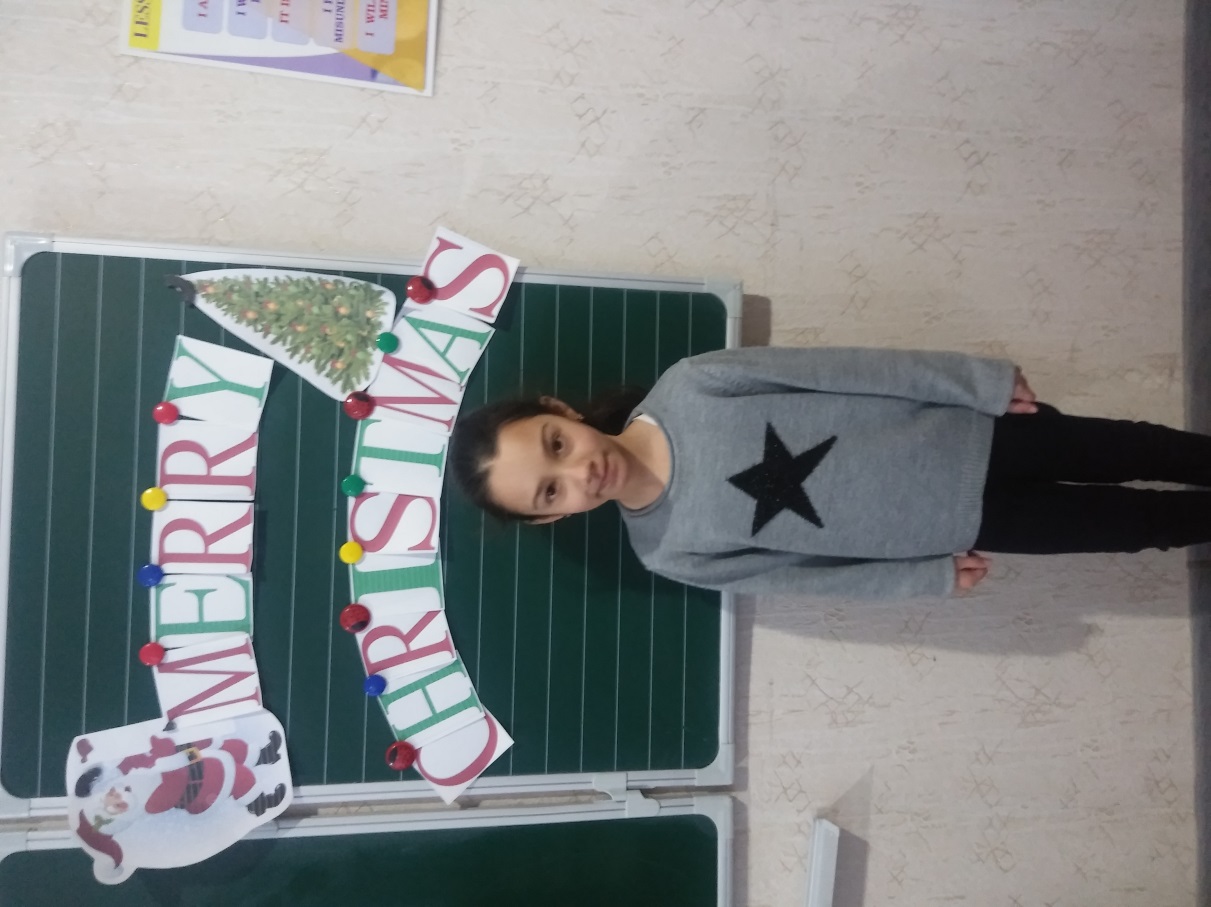 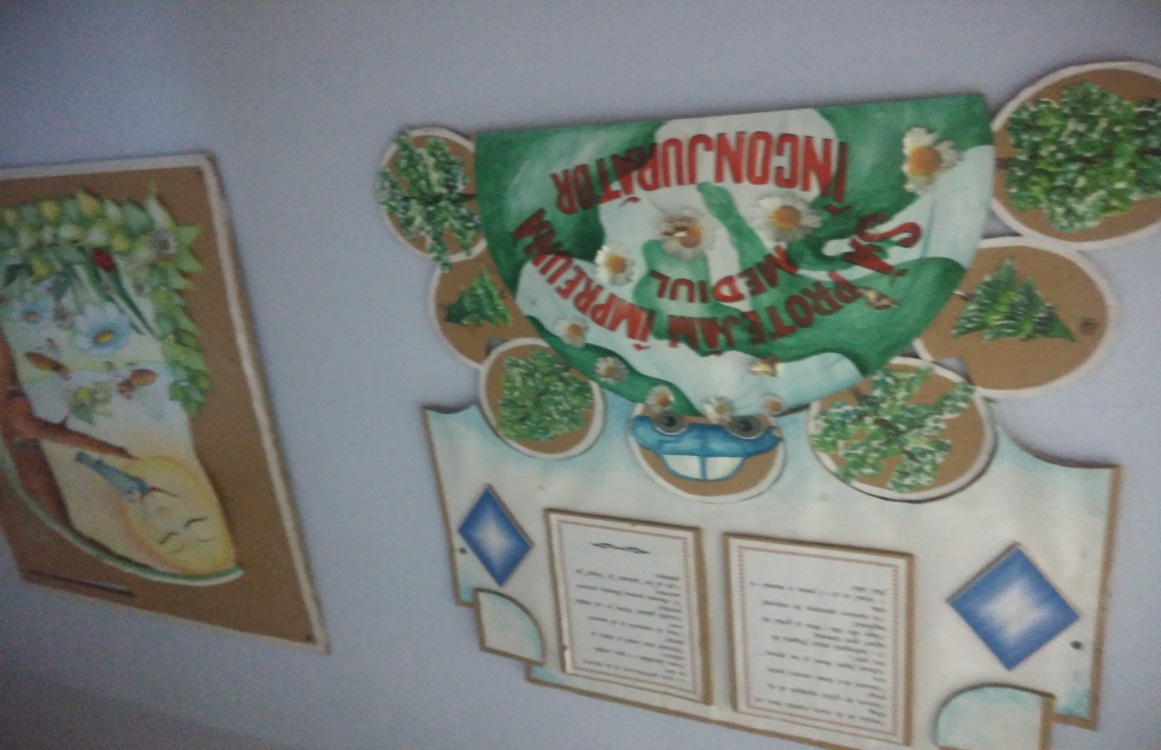 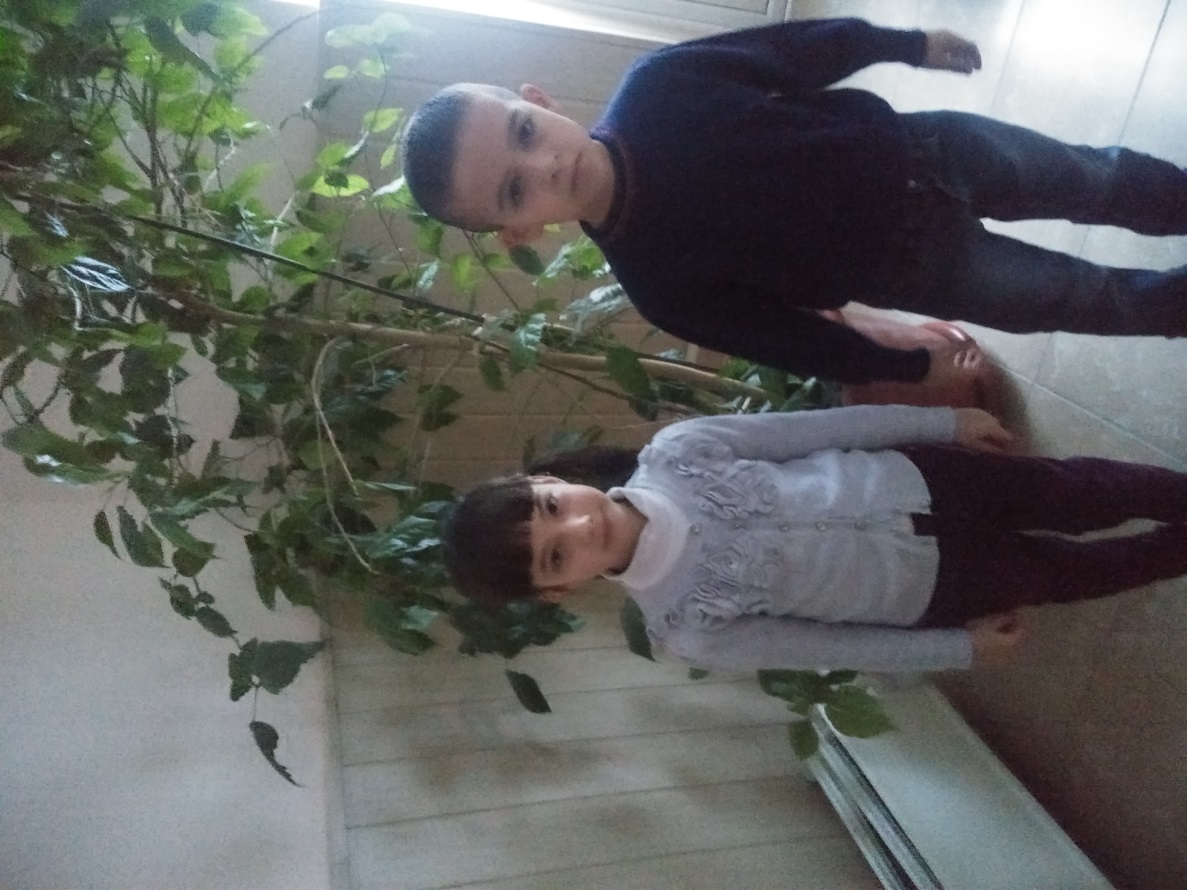 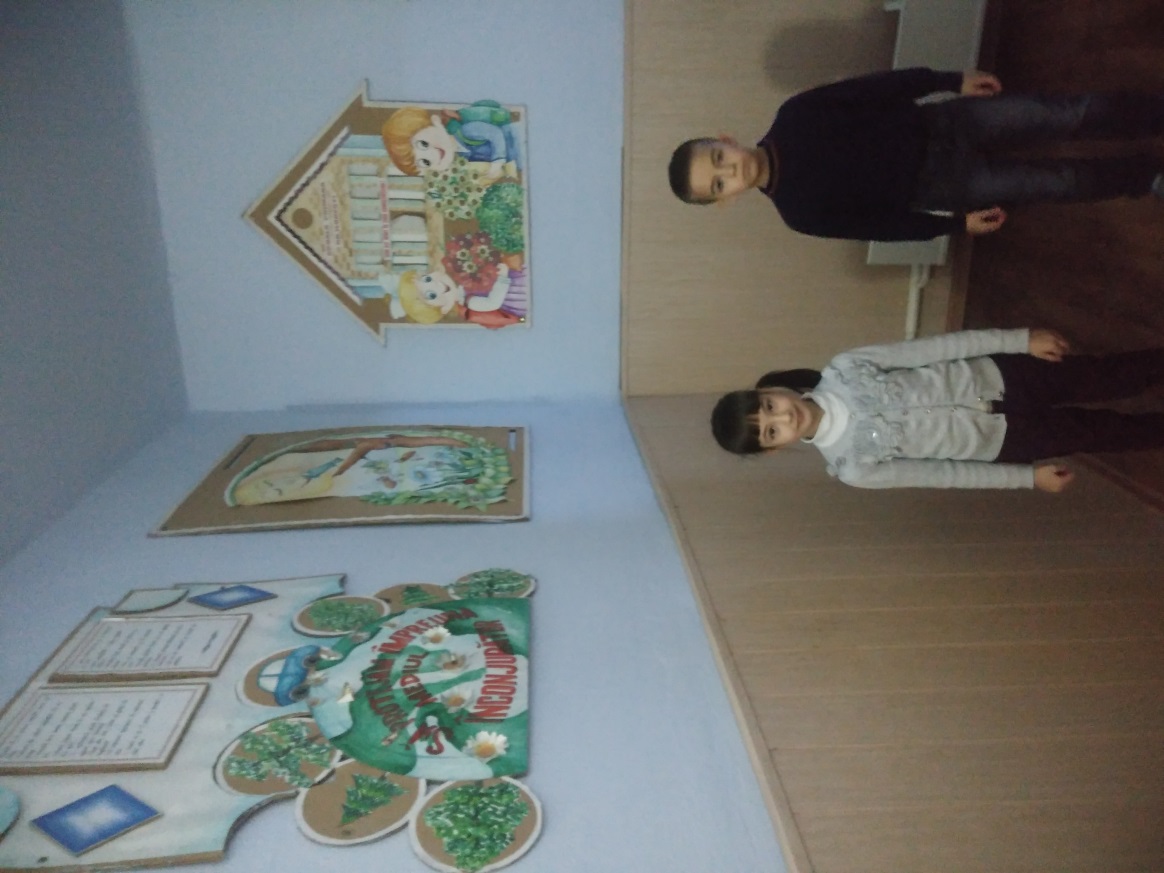 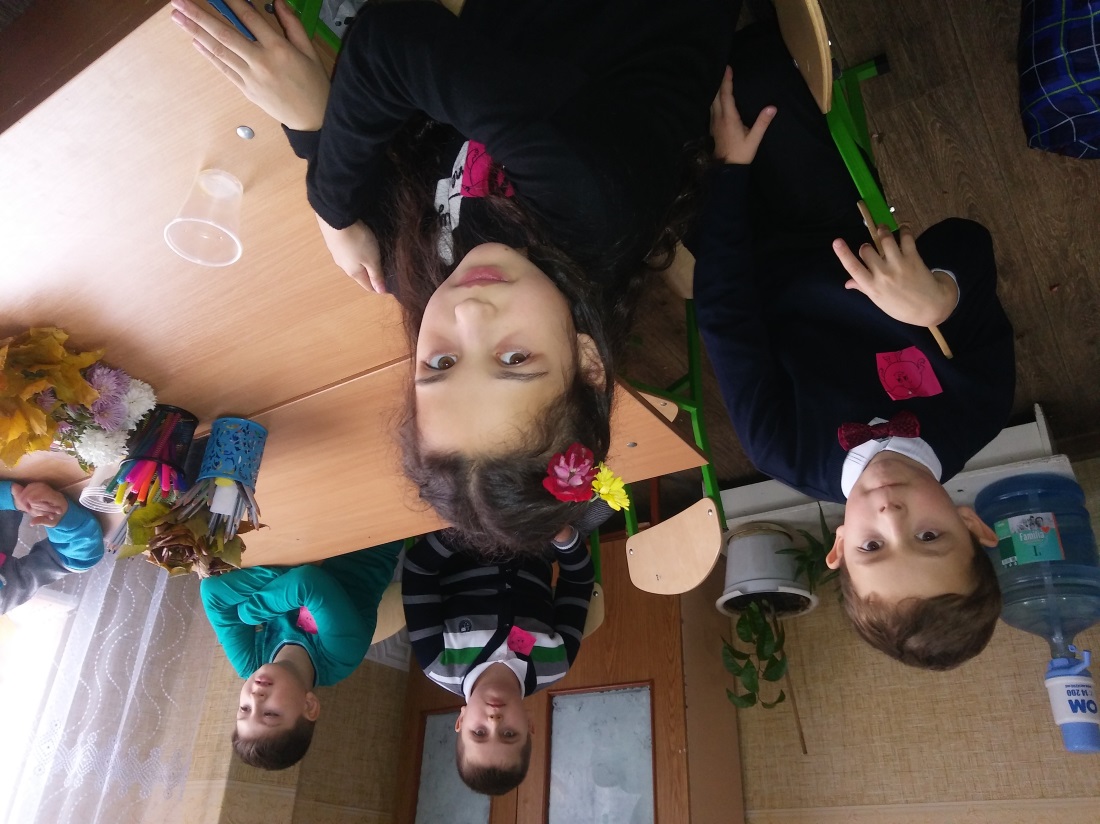 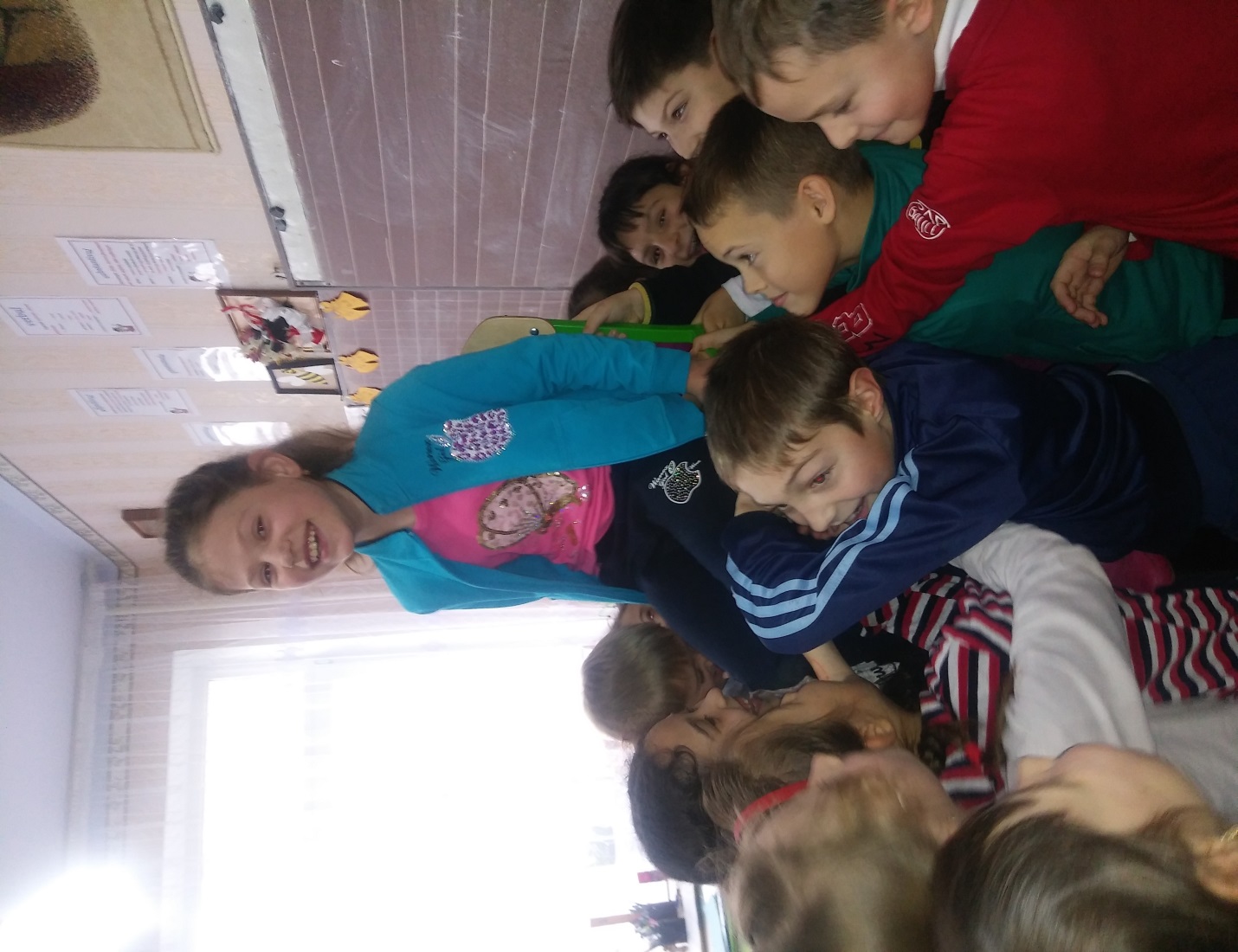 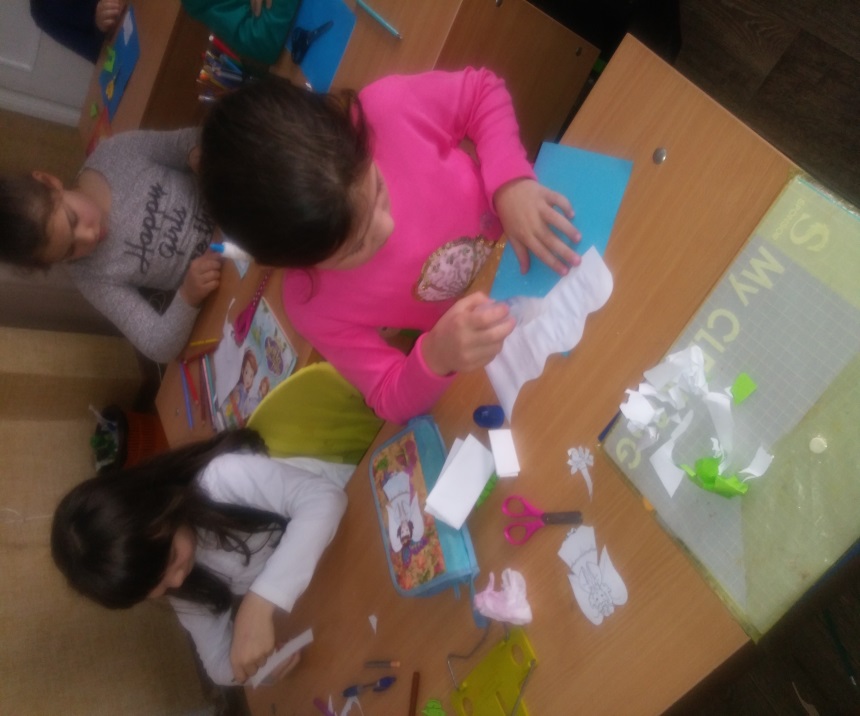 În proces de lucru
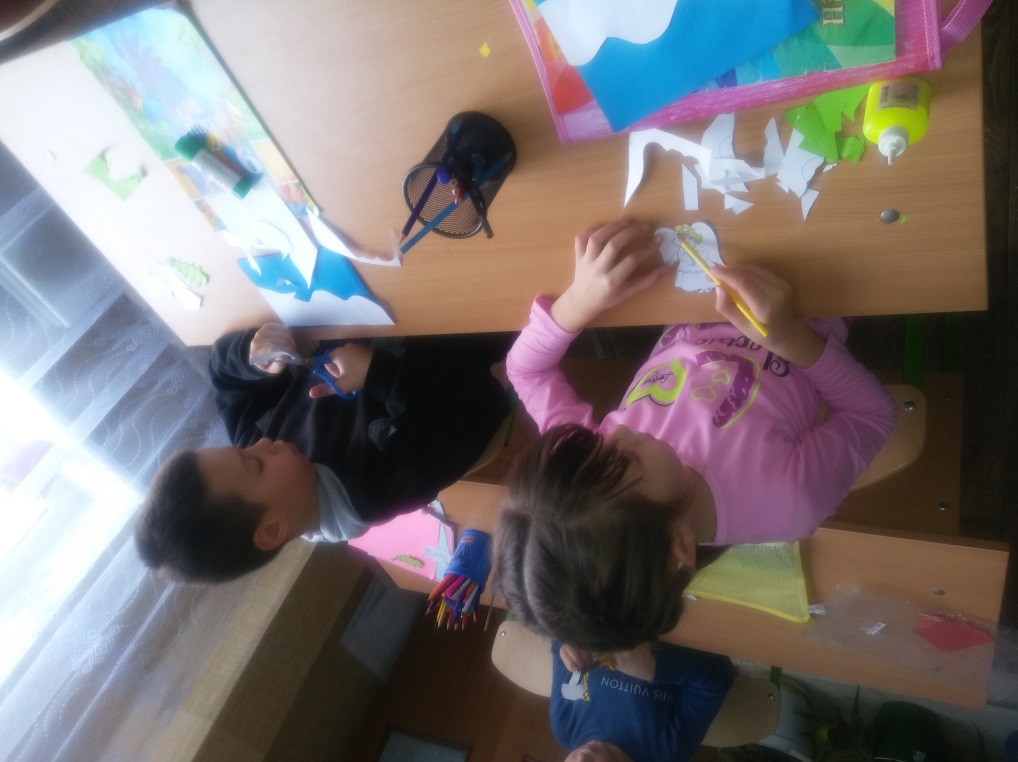 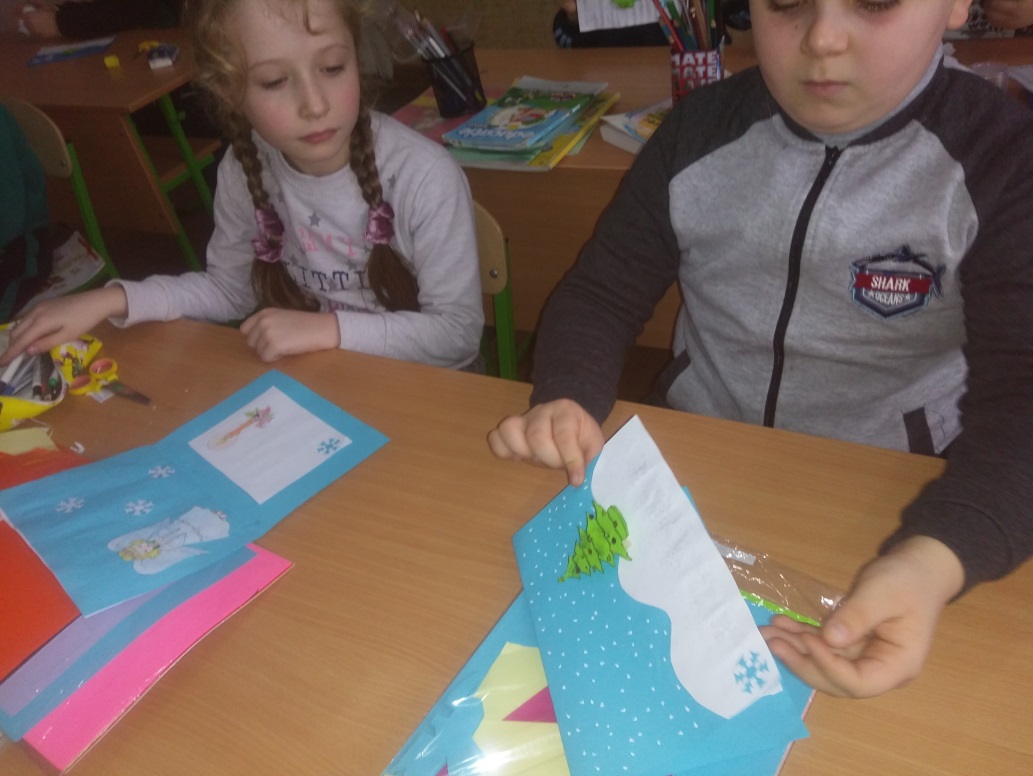 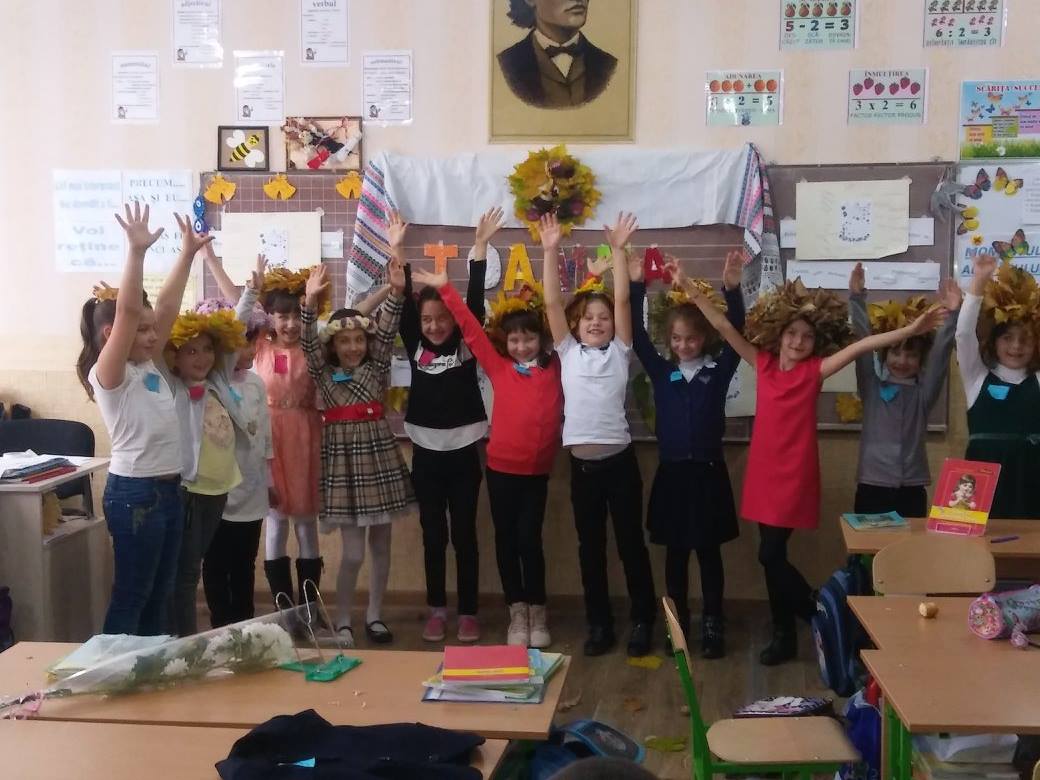 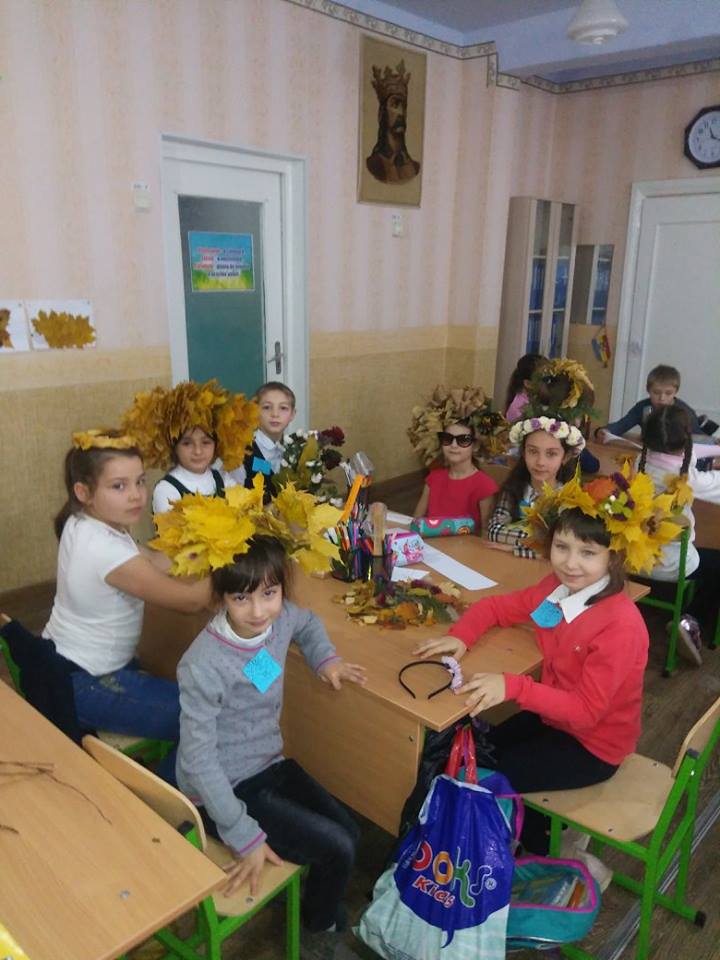 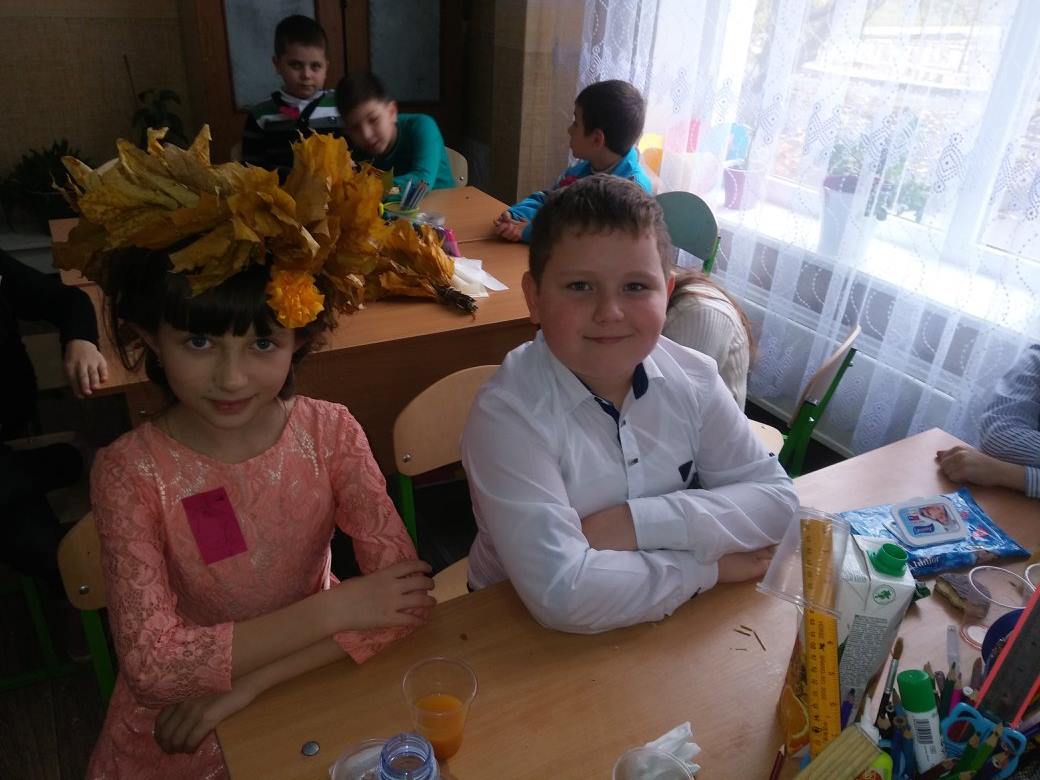 Vă dorim un Crăciun fericit!!!
MulțumimÎnv. Savciuc Doina